Distribution & Contamination Assessment of potentially harmful elements (As, Pb, Ni, Cd) in the topsoil of Penang Island, Malaysia
By: Alexis Bilas-Imperial
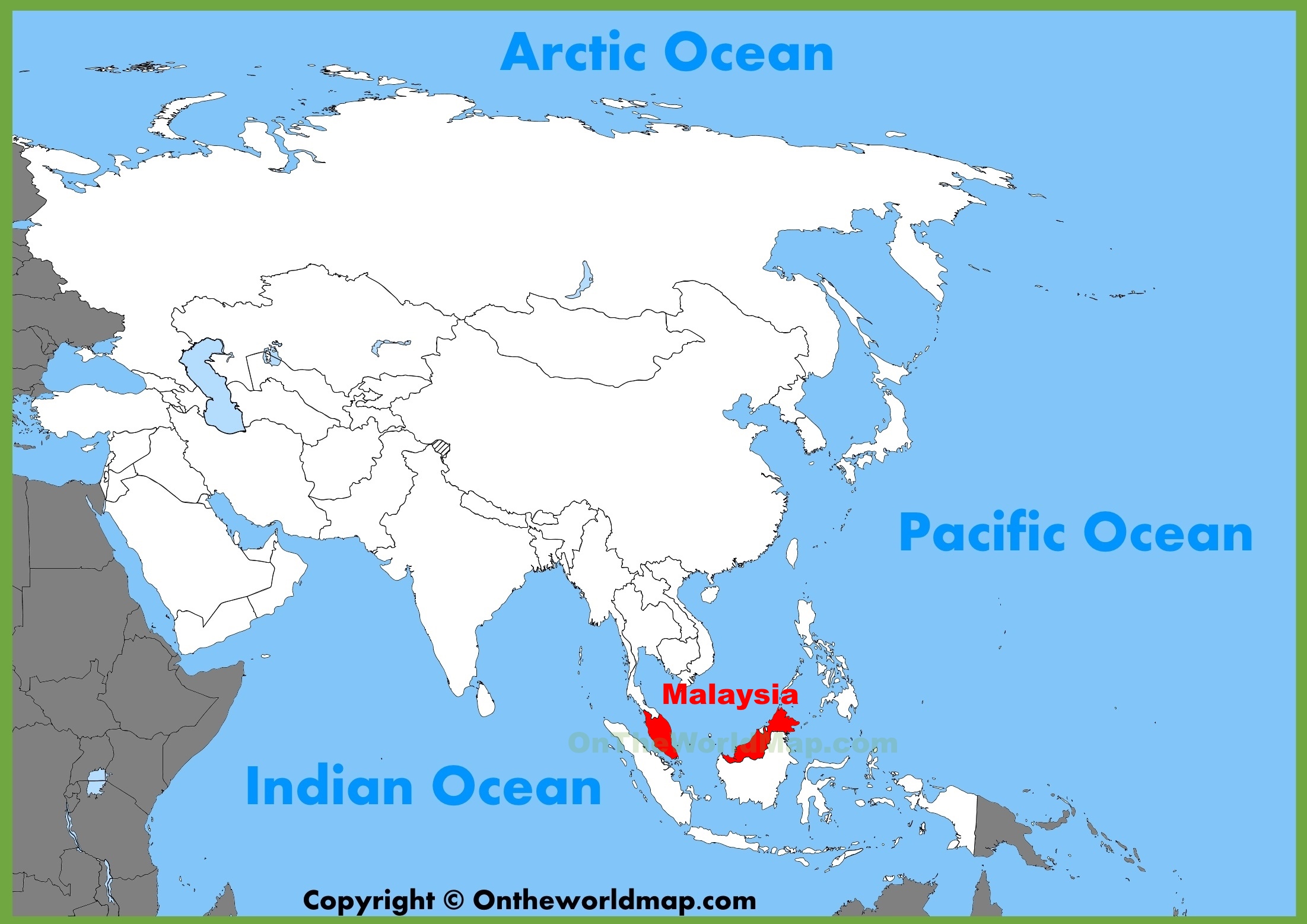 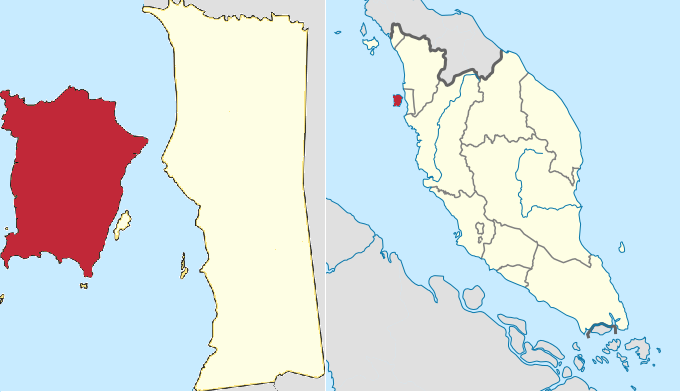 Purpose of study
“Determine concentration & distribution of As, Pb, Ni, Cd
“Predict source of respective metals by comparison of their mean concentrations”
“Assess contamination level of these elements”
Where these elements are derived from naturally
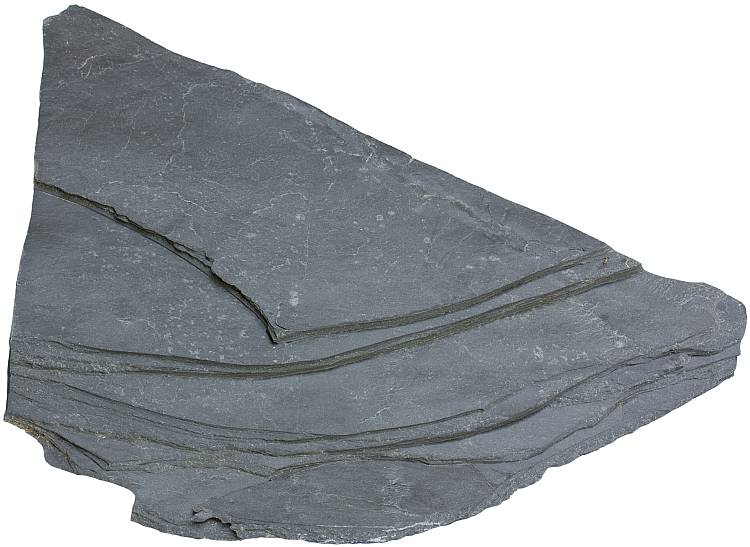 Parent rock:
Black shales (As, Pb, Ni, Cd)
Limestones (Pb, Ni, Cd)
Phosphorites (Pb, Ni, Cd)
Ultra-mafic rocks (Ni)
Sedimentary ironstones (As, Pb, Ni)
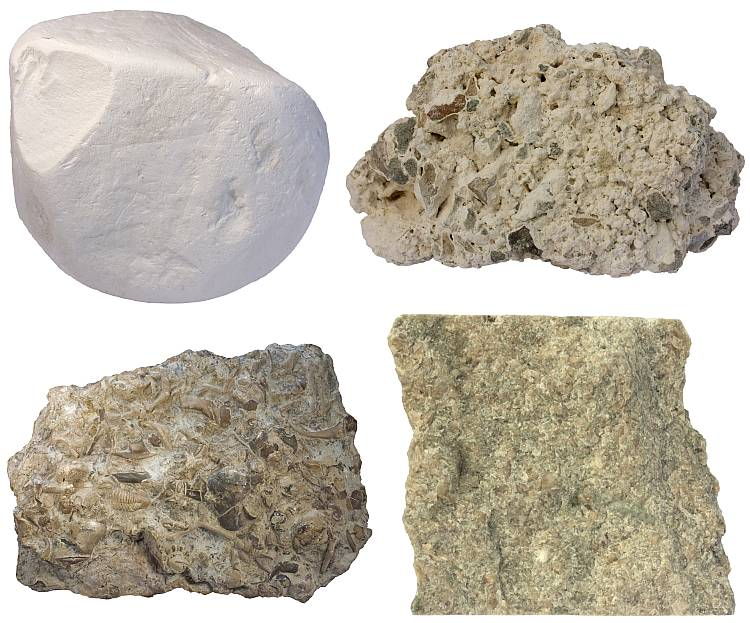 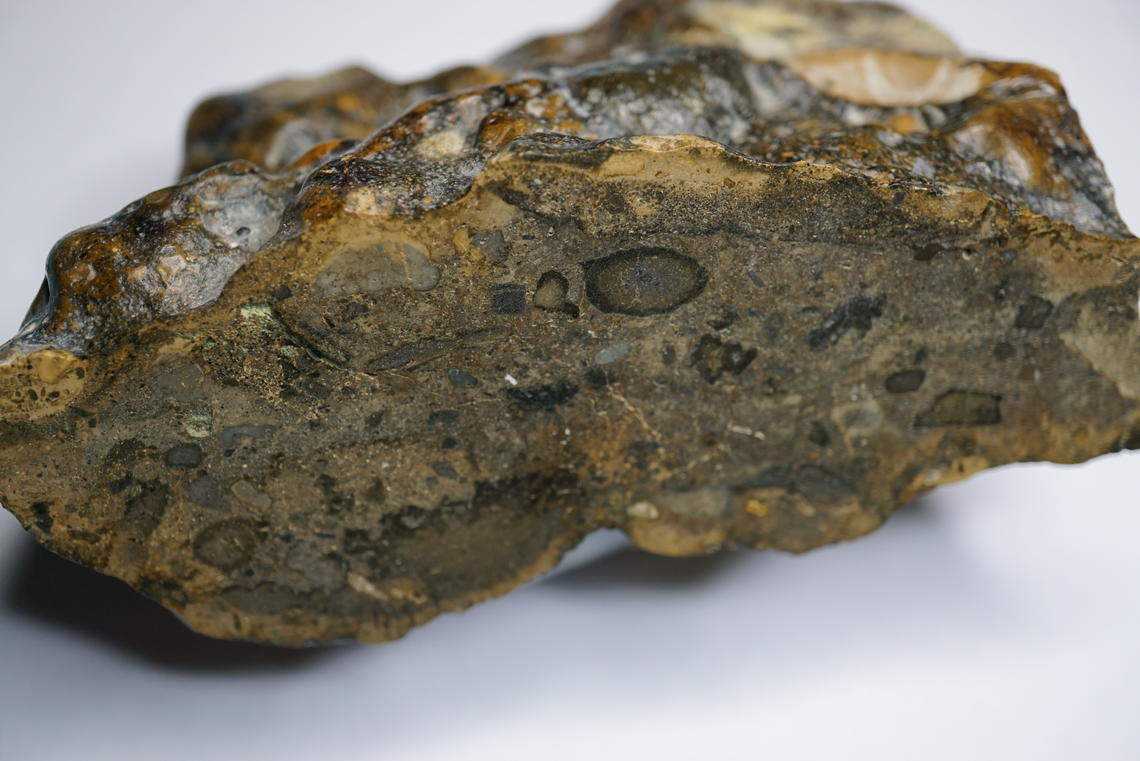 High carbon footprint?
Urbanization started early 1800s
1st British port town in S.E. Asia
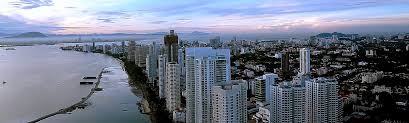 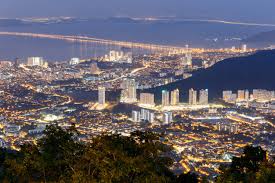 Anthropogenic sources of elements
Arsenic (As)
Dust from ores melting, pesticide manufacturing, coal combustion, geothermal plant power, sulfide ore & smelting, wood preserving agents, & pig & poultry sewage
Lead (pb) 
Industrial emissions, high-temp processes in smelter, lead acid batteries, previously used leaded patrol, erosion, chemical weathering from coal mines
Nickel (Ni)
Thermal power plant, metal processing operation, combustion of coal & oil, sewage sludge, phosphate sludges
Cadmium (Cd)
Phosphate fertilizers, by-product of mining, battery production, stabilizers for plastic & traffic emissions
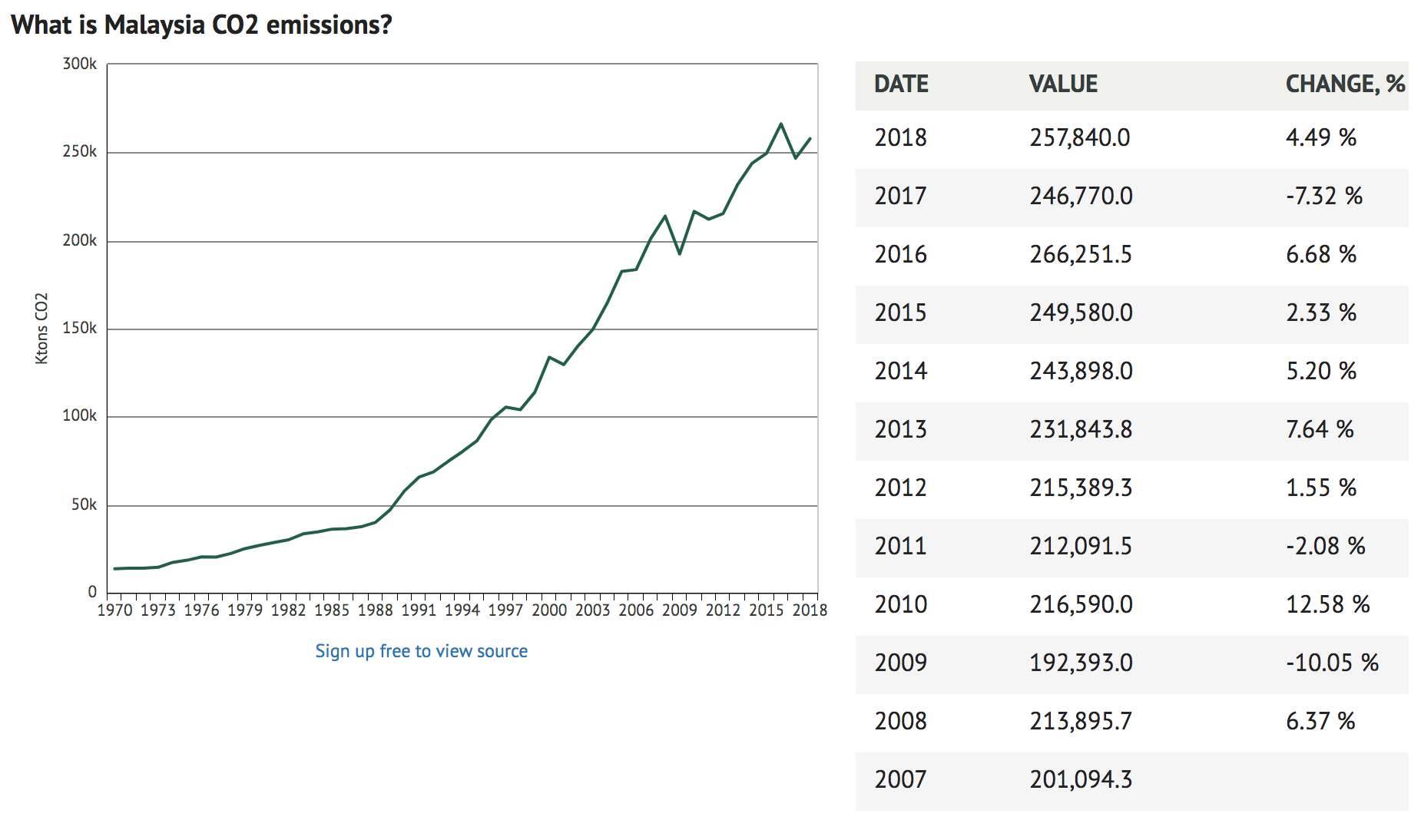 Kdkdkd




https://knoema.com/atlas/Malaysia/CO2-emissions
Rock Deposits
Types of rock deposits in Penang Islands
Penang Island is made up of  Quaternary deposits and granitic rocks..
The North Penang 
orthoclase to intermediate microcline granite,
The South Penang 
Pluton exhibits microcline granite
Quaternary deposits of Penang Island 
Simpang Formation 
 Beruas Formation
Gula Formation 
 

)
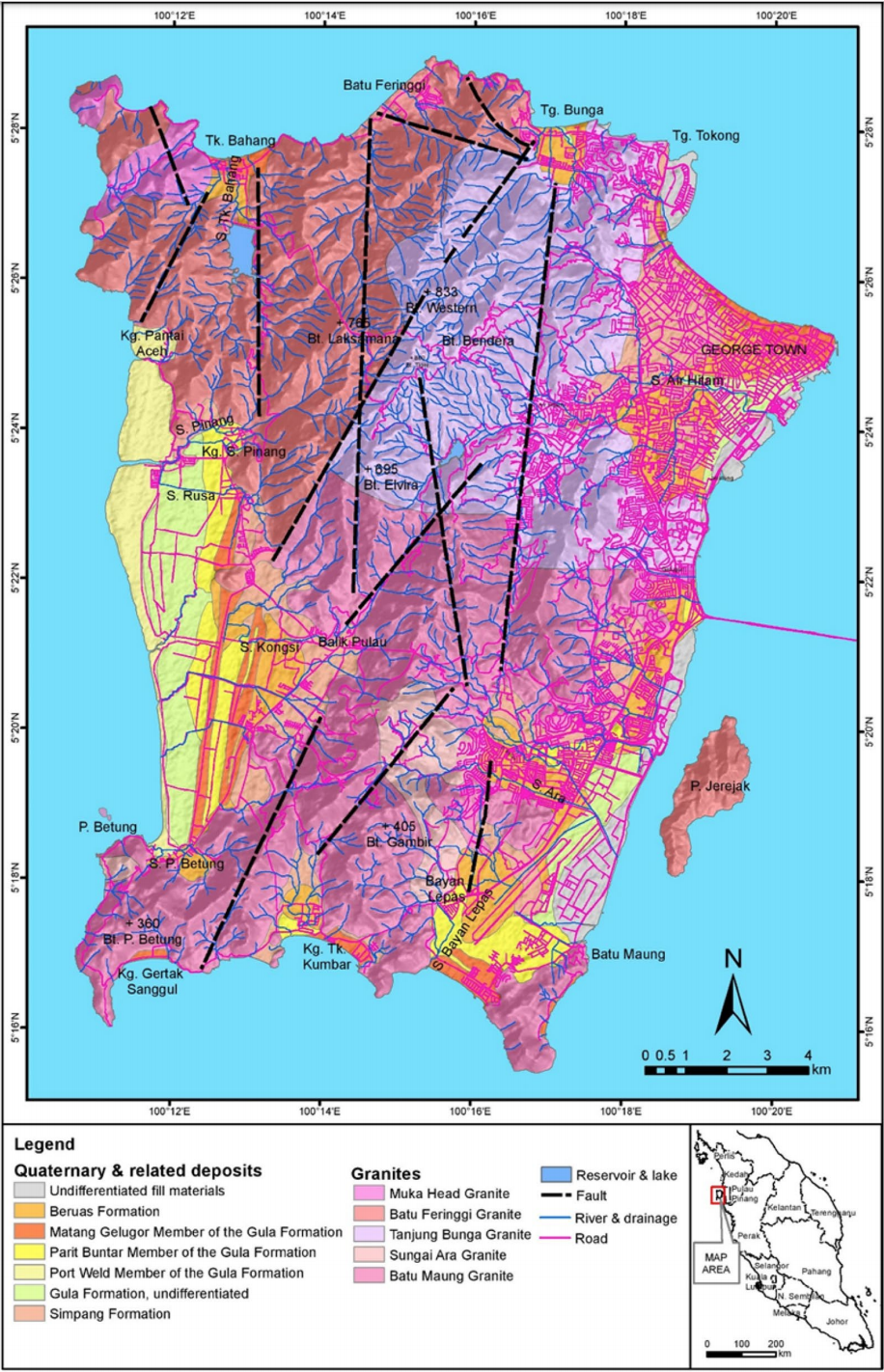 Methods & sampling
31 top soil samples were collected
19  from  quaternary deposit topsoils
12 from granite residual top soils 
From the collected samples
CEC (cation exchange capacity)
SOM (soil organic matter)
ICP-MS (Plasma Mass Spectrometry)
More Methods
Soil contamination assessment 
CF (contamination factor) 
Cf = Ci ∕B
If Cf
<1 = no element enrichment 
Between 1 & 3 moderate contamination
Between 3 & 6 considerable
>6 high contamination
Results
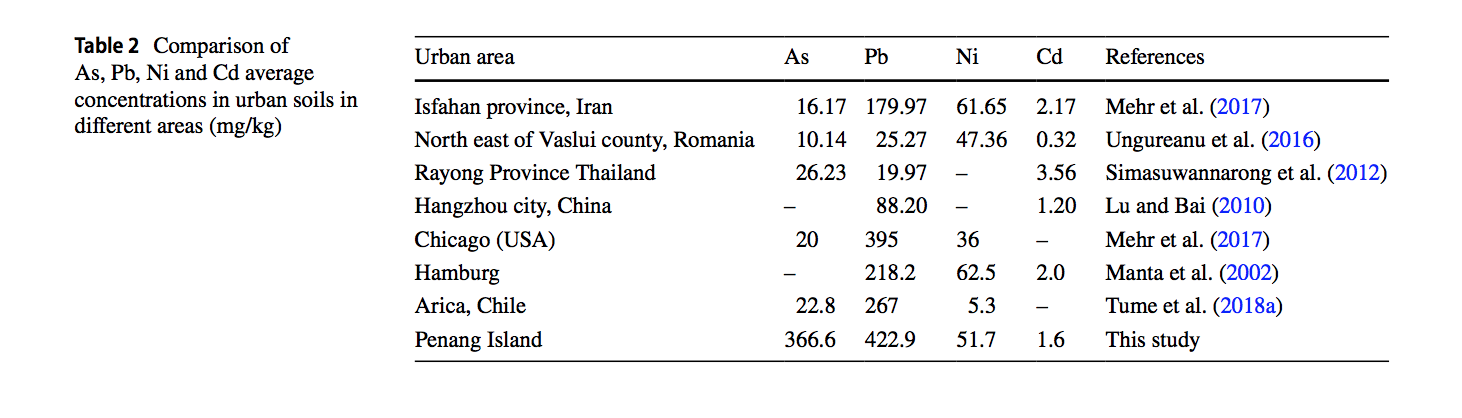 Results
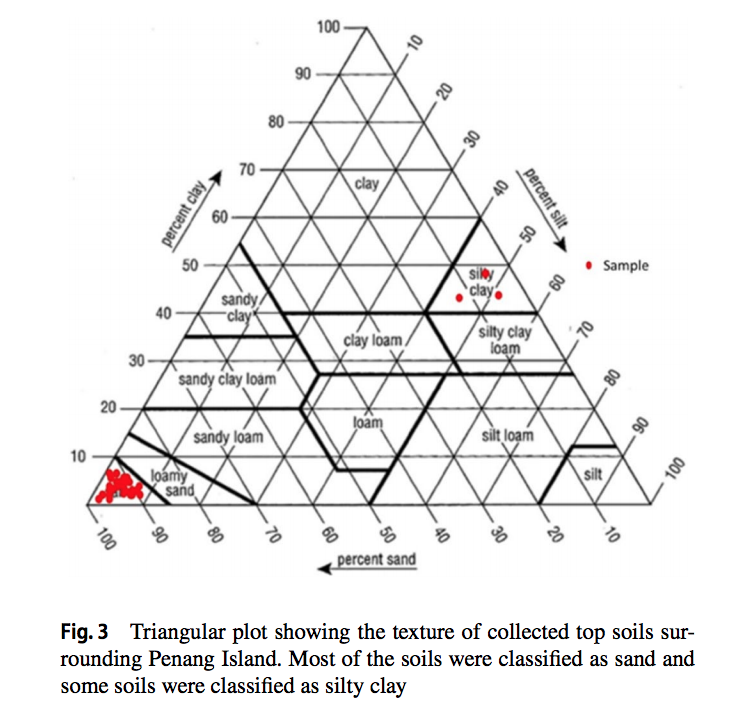 Soil texture = mostly sand (some silty clay)
pH = 3.84 - 8.30
Because mostly acidic values , derived from granite 
Related to acid sulfate marine deposits
The more higher values (close to basic) showed results from urbanization
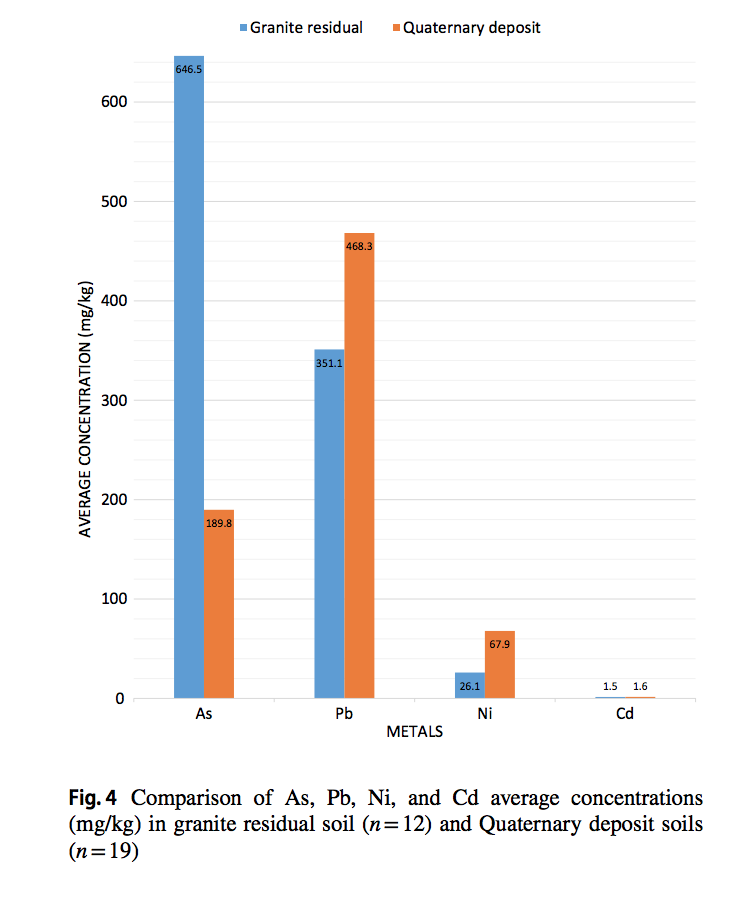 Citations
AbdulHamid2019_Article_DistributionAndContaminationAs
Summary of Article
Quality of soil has been a growing concern around the world
This is due to the increase of fossil fuels primarily, but many factors are taken into consideration.
Article uses the distribution and contamination levels  of elements As, Pb, Ni, and Cd in the topsoil of  the penang island.
Findings : Pb>As>Ni>Cd. soils derived from quaternary deposit have higher mean concentration of Pb, Ni, and Cd. (not my words)
 As, Pb, Ni, and Cd are mainly concentrated in the north-to-north eastern areas of Penang Island and near to the main city. suggesting that the anthropogenic source is the main contributor to the As, Pb, Ni, and Cd in the topsoil of Penang Island (not my words)